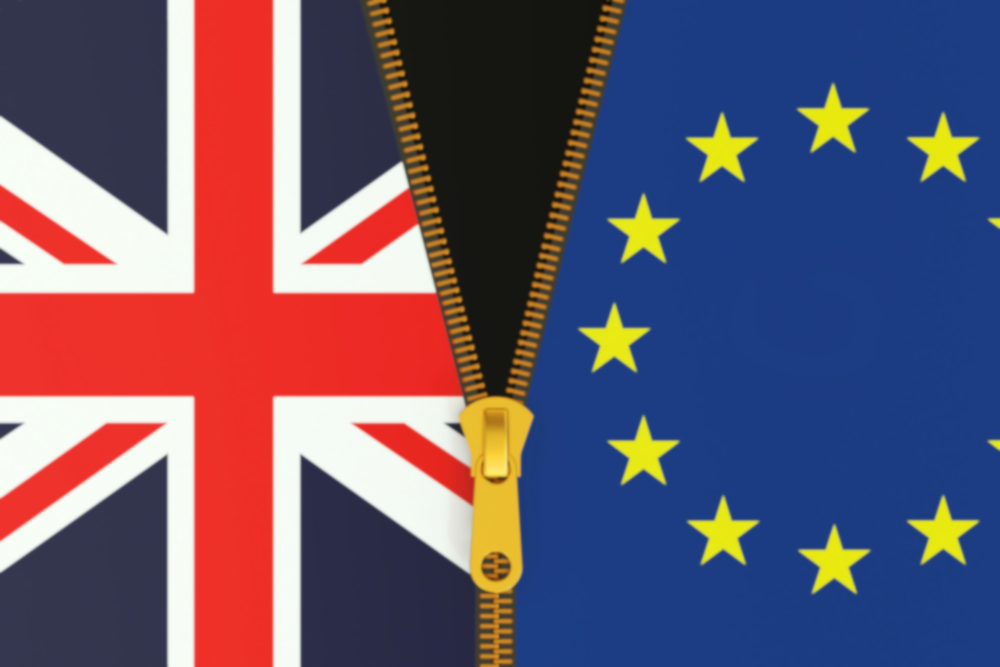 BREXIT AND THE NETHERLANDS
International Trade
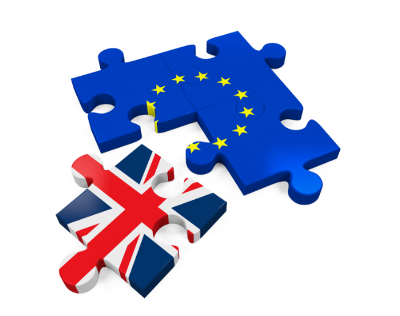 INTRODUCTION
Who are we?
Industrial Engineering and Management
Commercial Economics
Duration
Brexit and The Netherlands
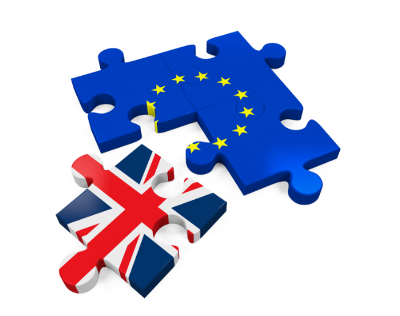 CONTENT
Information about The Netherlands			
The Netherlands and The United Kingdom 		
Consequenses Brexit 					
Brexit for Dutch Companies
Conclusion
Brexit and The Netherlands
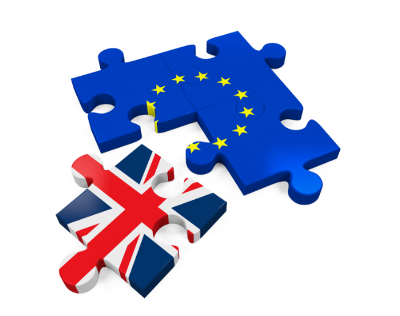 Information about the Netherlands
Gfg
m
Brexit and The Netherlands
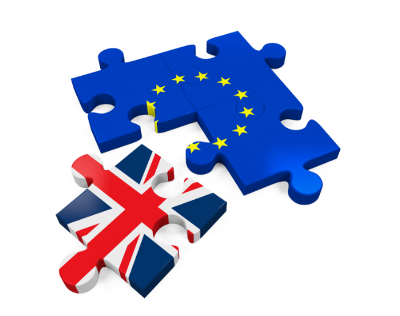 Information about The Netherlands
International trade in products (CBS, 2018)
Import +8%
Export +6%
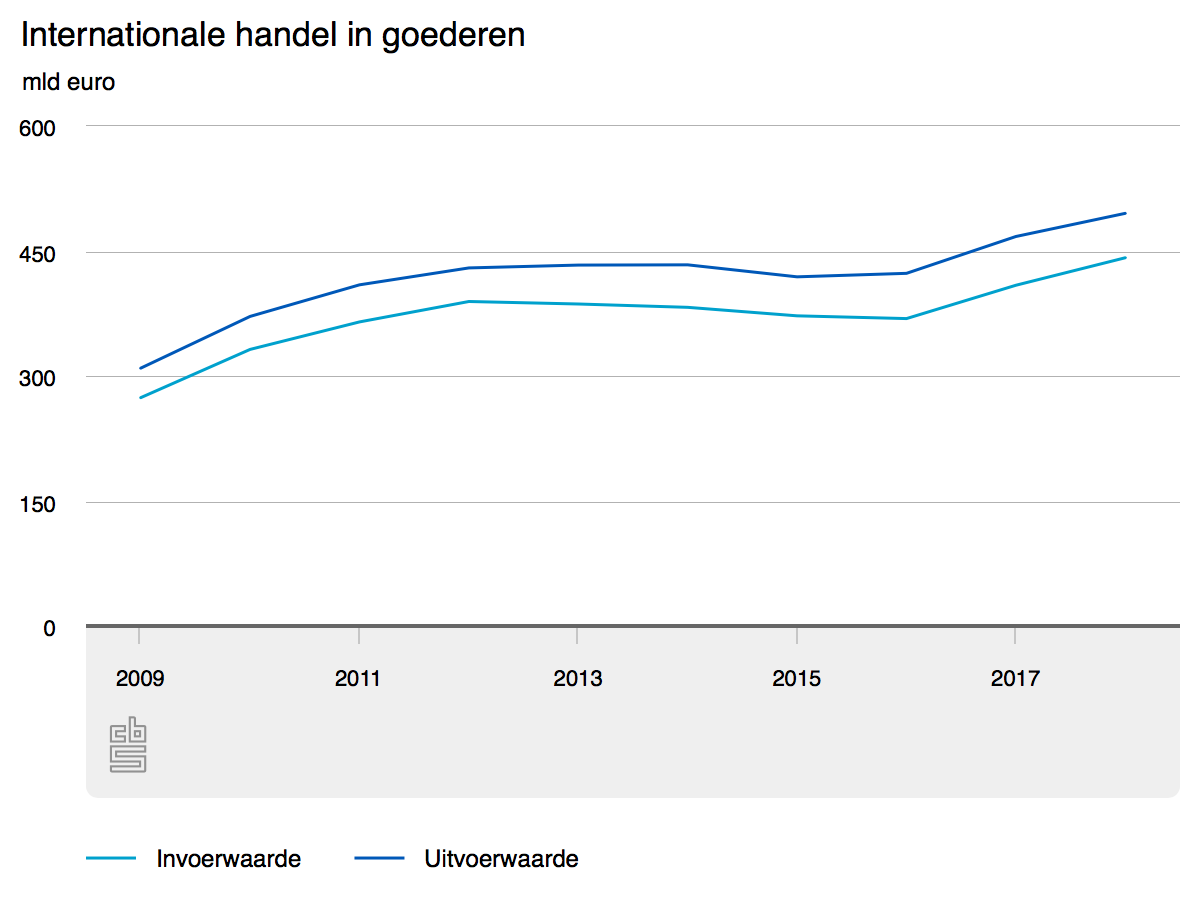 Importvalue
Exportvalue
Brexit and The Netherlands
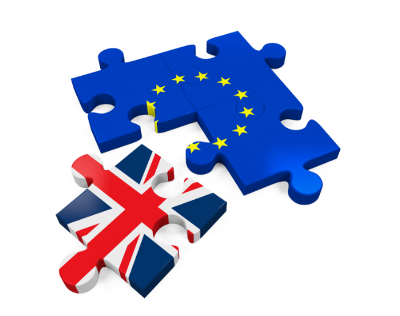 Import Value of products
Import value products by origin (CBS, 2018)
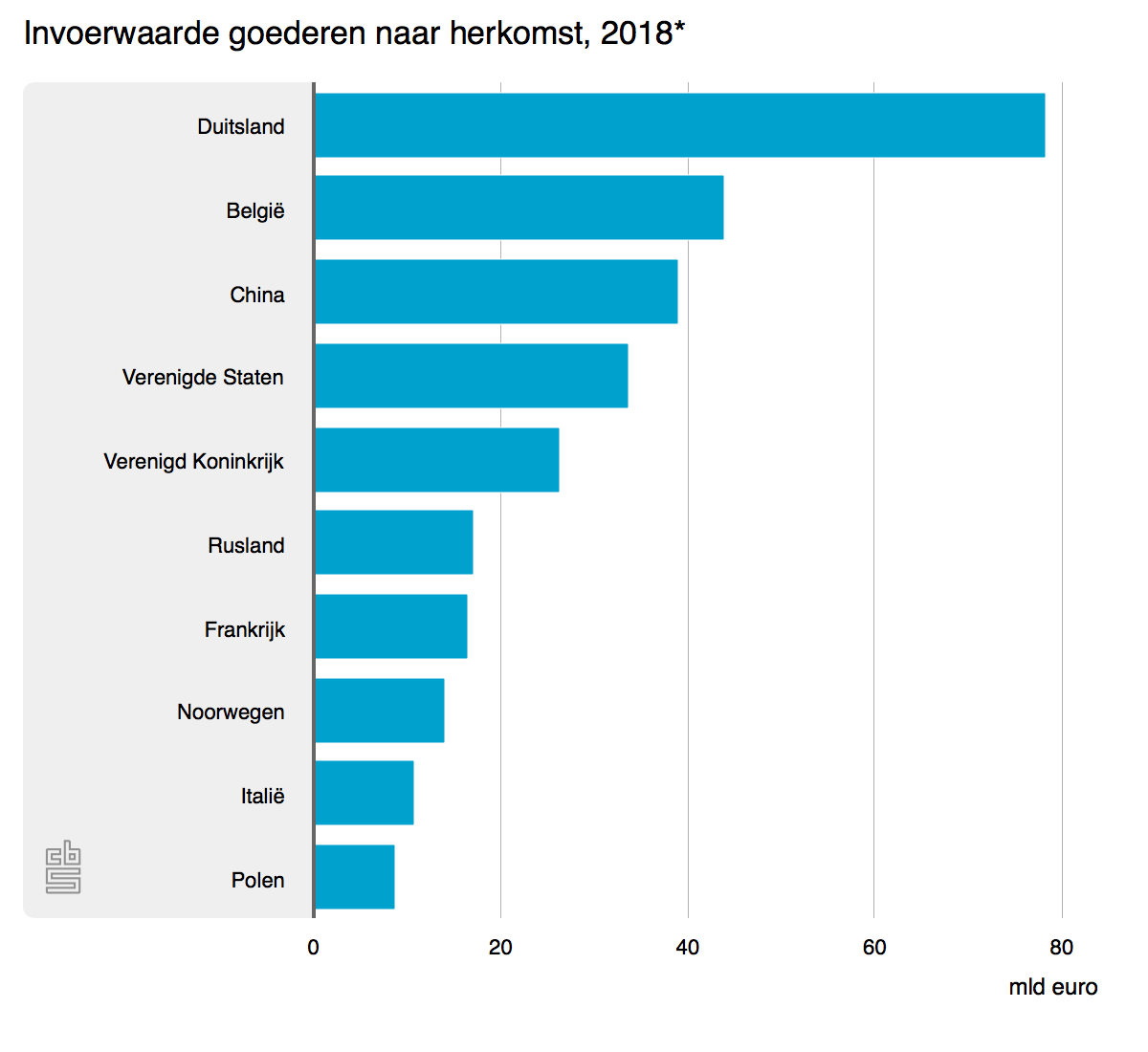 Germany
Belgium
China
USA
UK
Russia
France
Norway
Italy
Poland
Brexit and The Netherlands
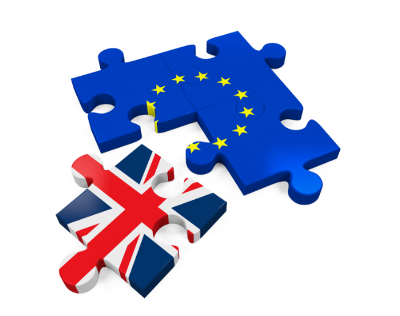 Export Value of products
Export value products by origin (CBS, 2018)
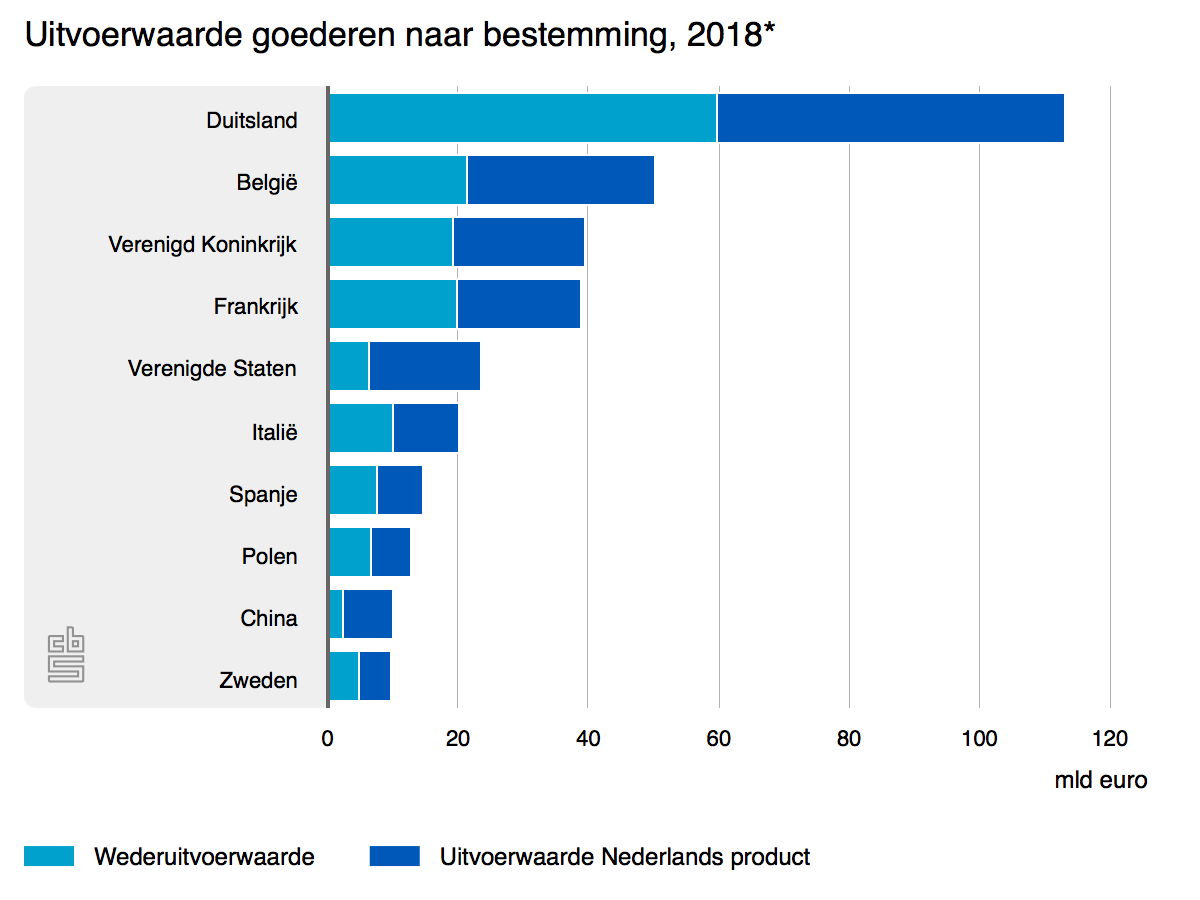 Germany
Belgium
UK
France
USA
Italy
Spain
Poland
China
Sweden
Brexit and The Netherlands
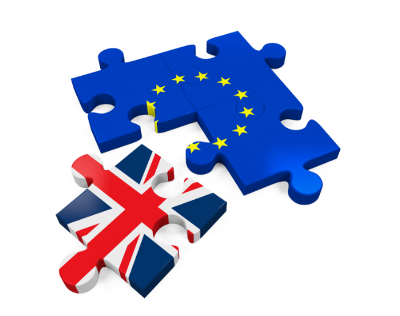 Trading Partners for services
32% of international trade in services (CBS, 2018)
Input (Billion)
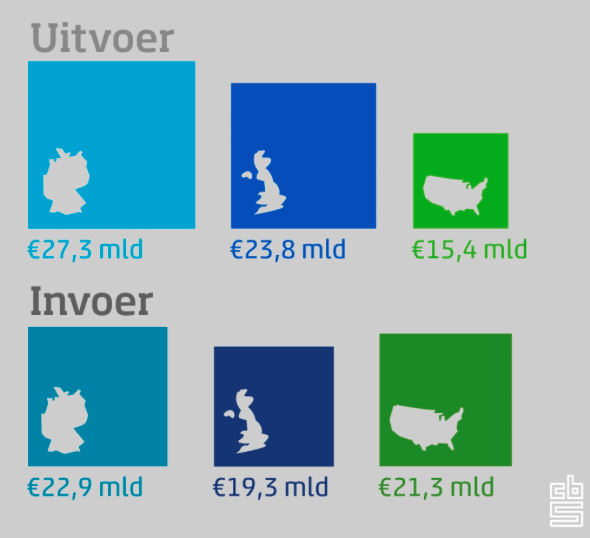 Output (Billion)
Brexit and The Netherlands
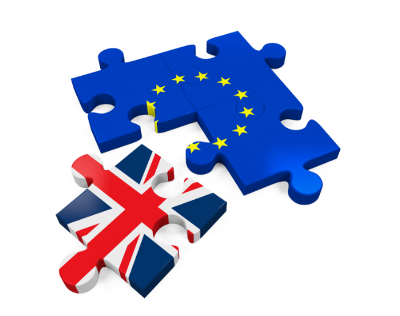 Illegal trade
Production (EMCDDA, 2016)		      Trafficking (EMCDDA)
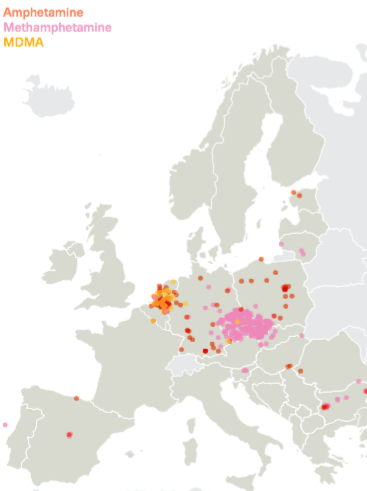 Hard to measure
€19 billion
Biggest port of Europe
25–50 % of the cocaine
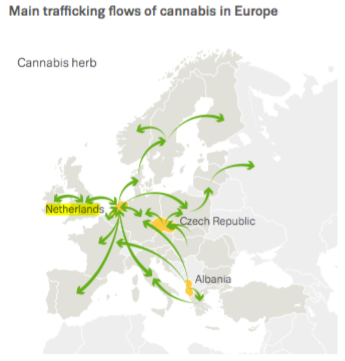 Brexit and The Netherlands
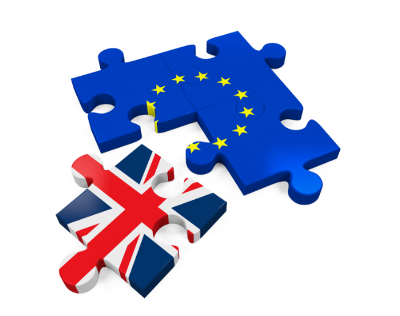 Port of Rotterdam
Import of 4.499.591 containers
Export of 4.136.191 containers
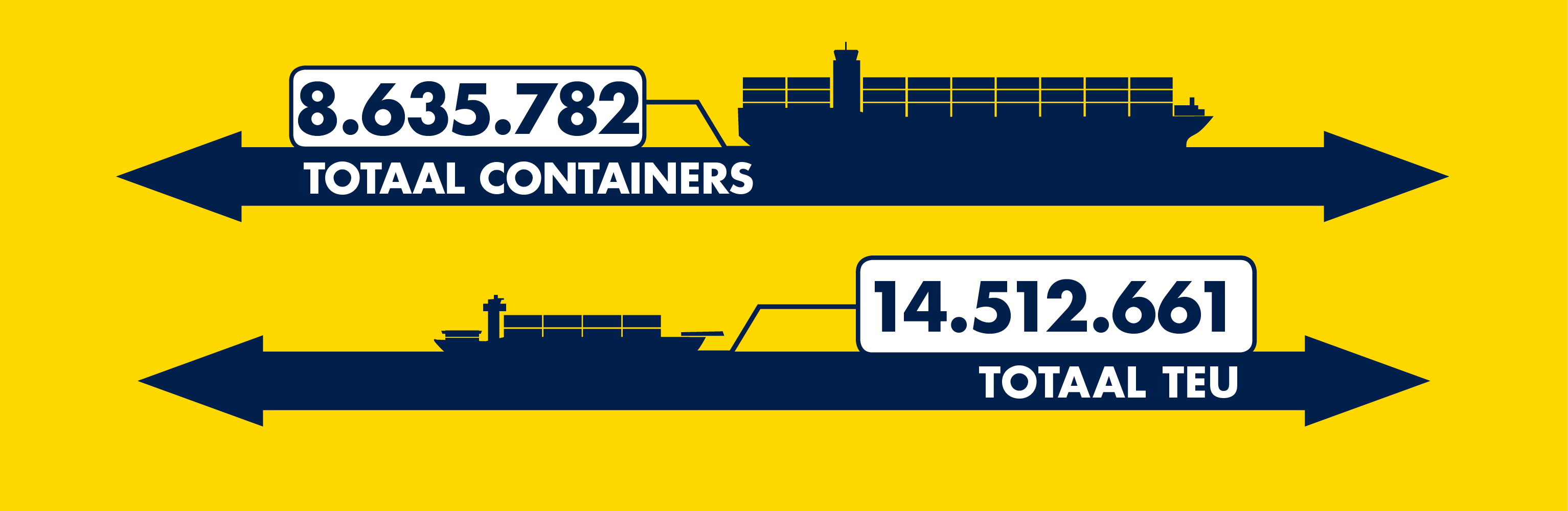 Brexit and The Netherlands
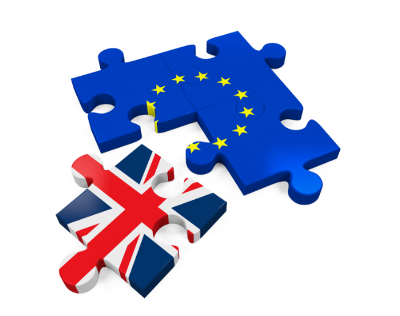 Brexit Monster
Government campaign
Annoyingly across your workplace and stops you getting any work done.
The consequences of the Brexit for companies.
Why?



“Have you checked what consequences 					              the Brexit has for you or your company?     		                                                              Make sure the Brexit doesn’t get – or lie – 						   in your way.”
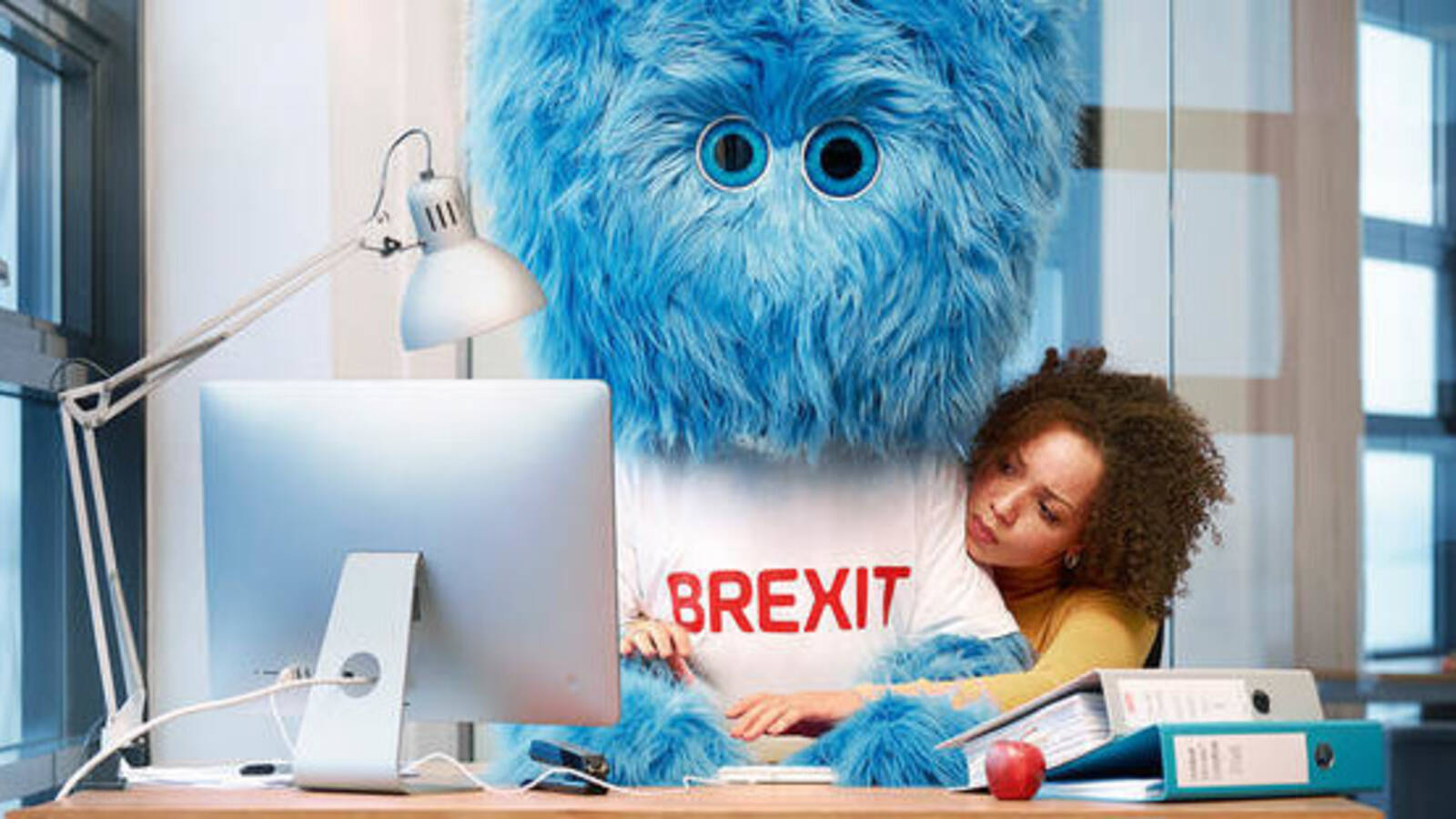 Brexit and The Netherlands
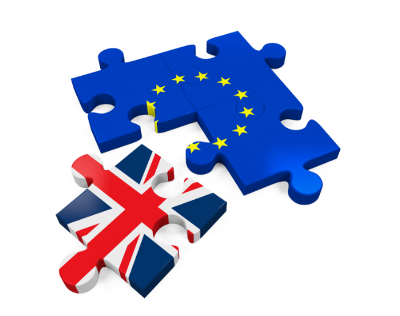 The Netherlands and The United Kingdom
Attractive to trade
Good connections on a personal level and the level of freight traffic
Brexit and The Netherlands
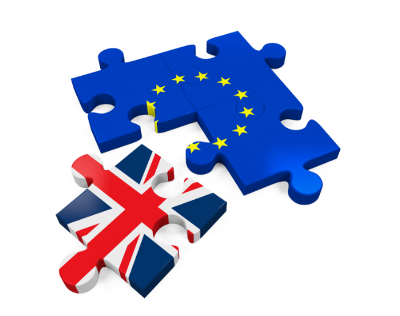 The Netherlands and The United Kingdom
Brexit and The Netherlands
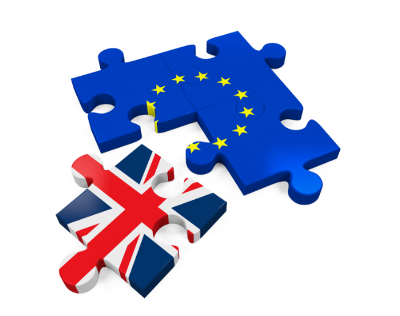 The Netherlands and The United Kingdom
Rise in investments




Shrinking investments
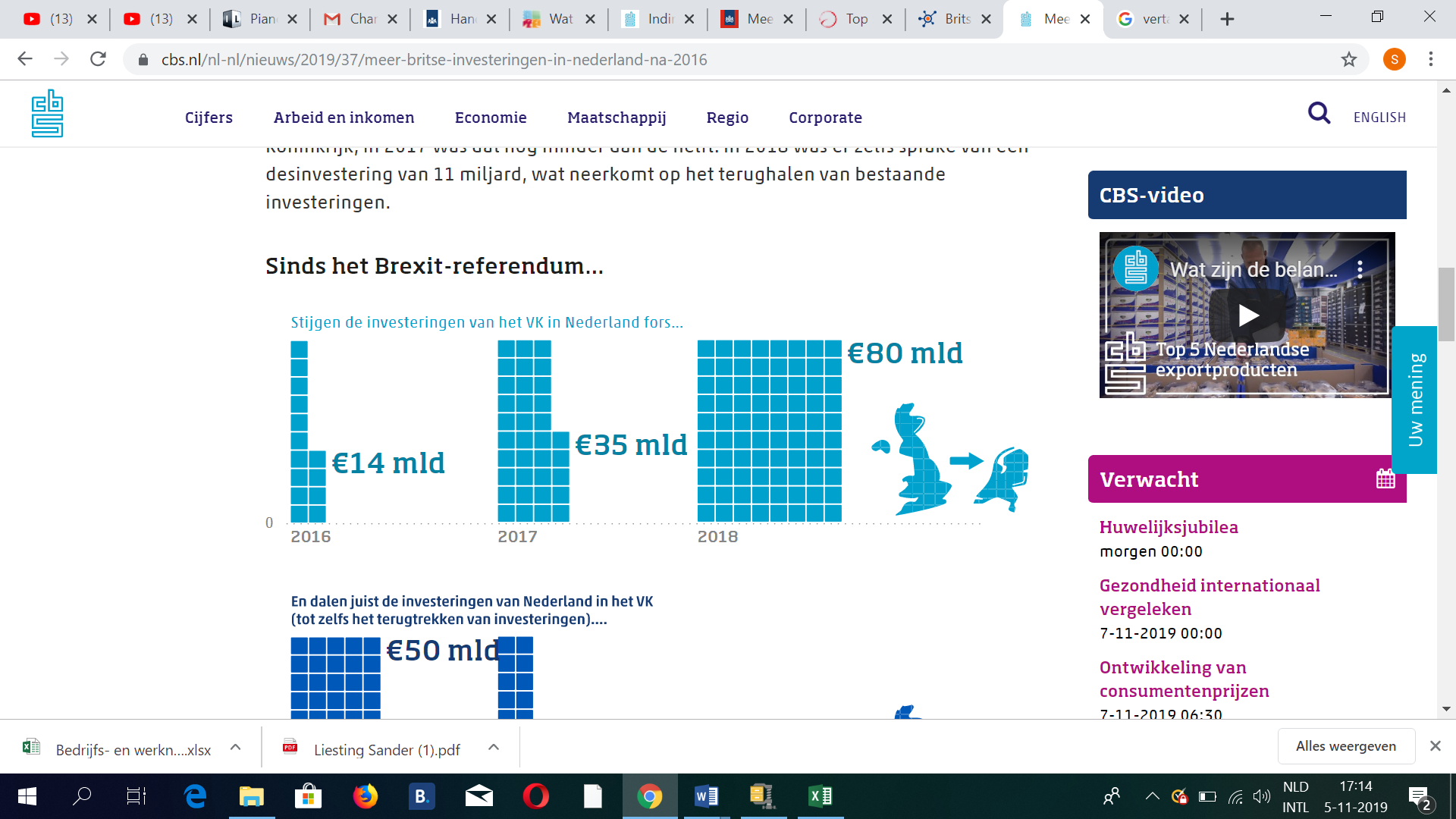 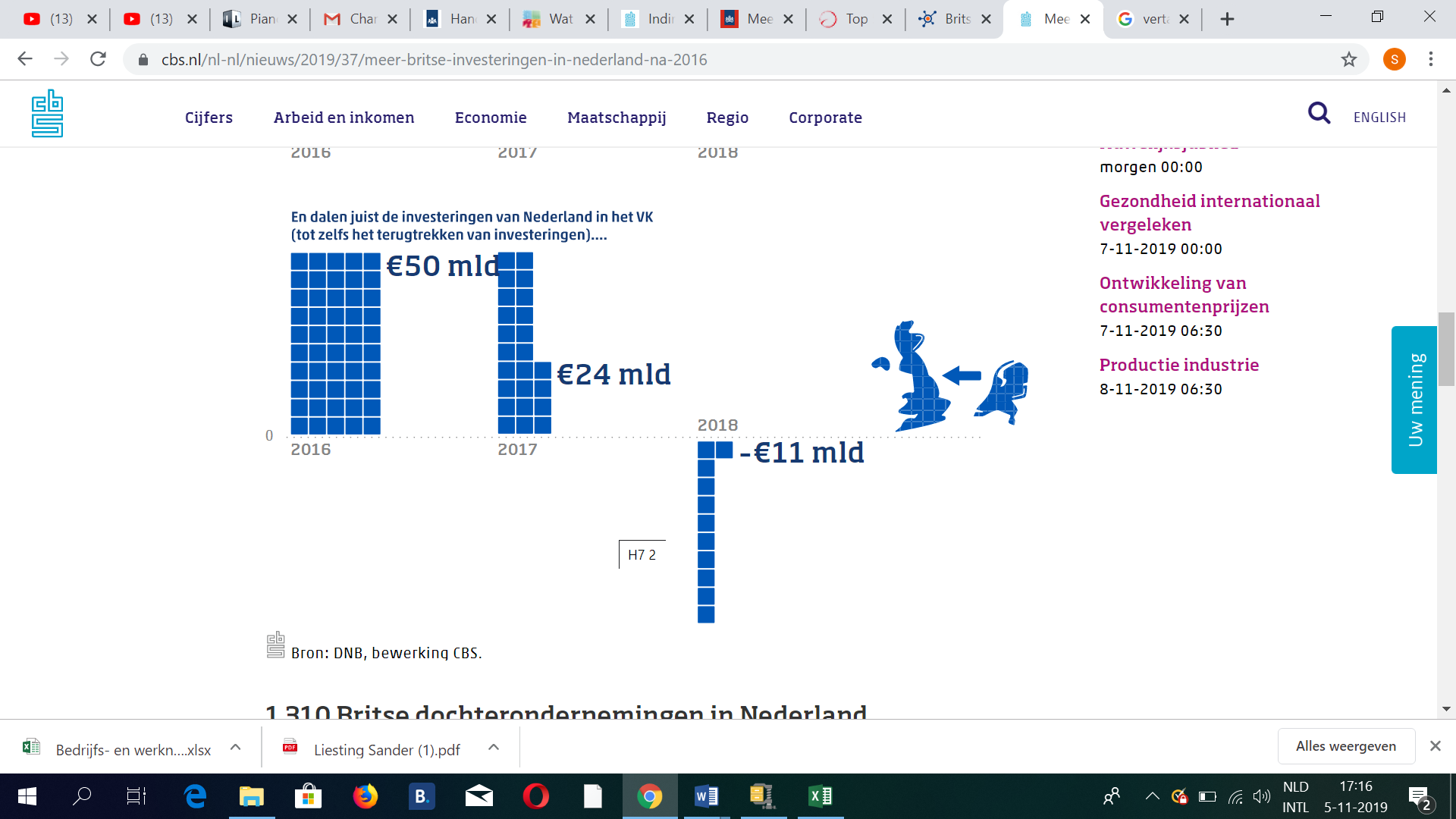 Brexit and The Netherlands
Consequentes Brexit for the Netherlands
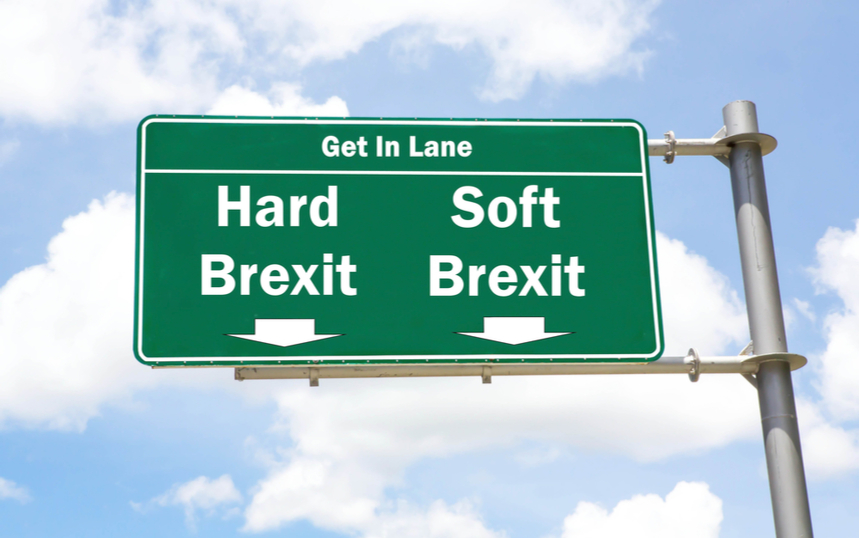 Soft Brexit
Free movement of goods and people
Trades agreements remain in force
Outstanding bill of 40 billion euros (CPB)

Unlikely due to immigration policy
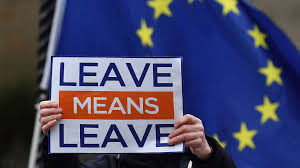 Hard Brexit
Hard loss for the Netherlands 
World Trade Organization (WTO)
Higher rates import and export
Products can be 30% more expensive (CPB, 2019)
Fishing industry
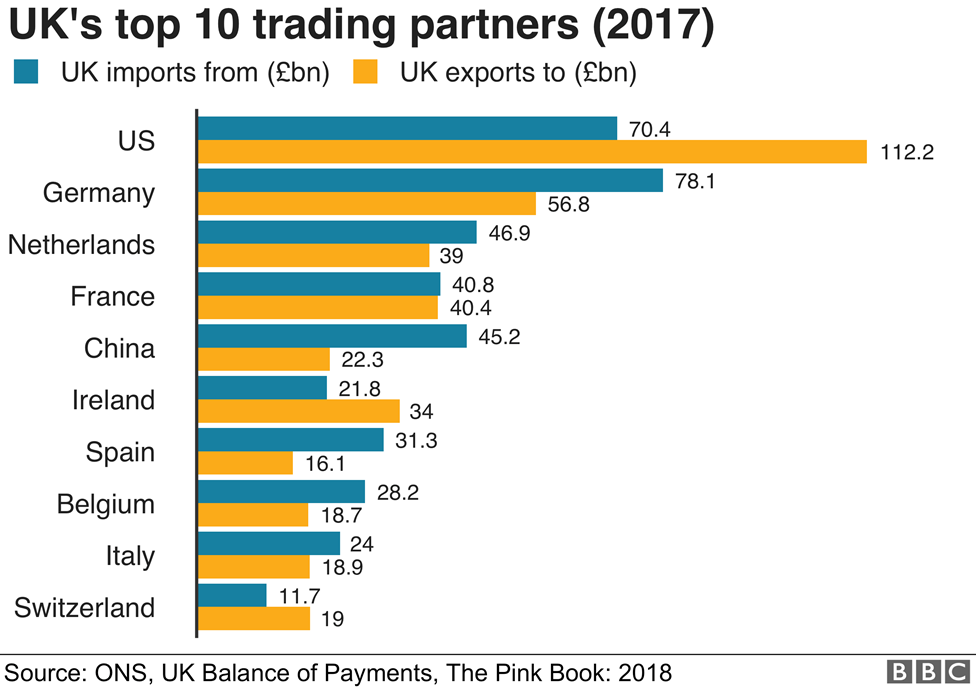 No deal
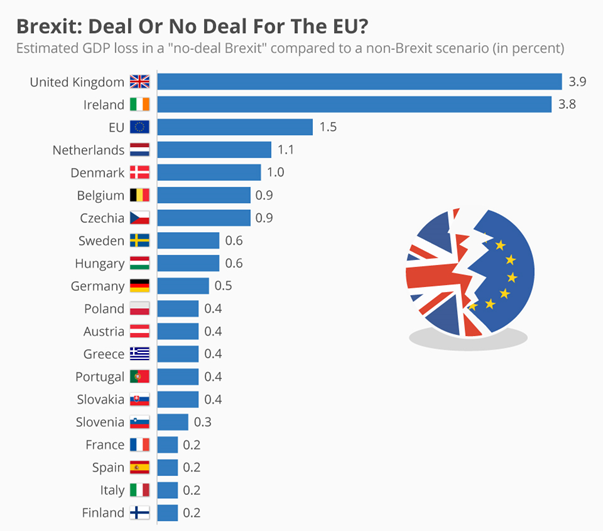 All agreements will lapse
1.1 GDP loss, 10 billion dollars (CPB, 2019)
The bill of 40 billion euros will lapse
Dutch coverment has to pay 1,6 billion euros (CPB, 2019)
Border control processes and Logistics and transport (Central Goverment of the Netherlands, 2018)
(Oxford Economics, 2018)
Dutch Companies
Export / Import
Employees from UK or NL
Keeping stock / New office
Special inspections
EU Trade Agreement
Pound vs Euro
Data storing (Chamber of Commerce, 2019)

Port of Rotterdam (Chamber of Commerce, 2019)
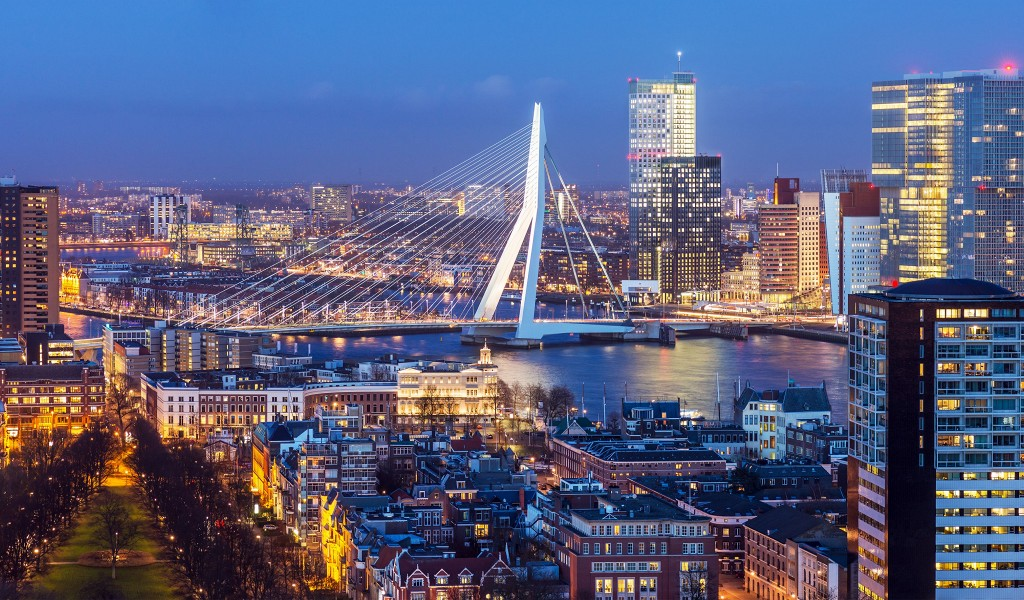 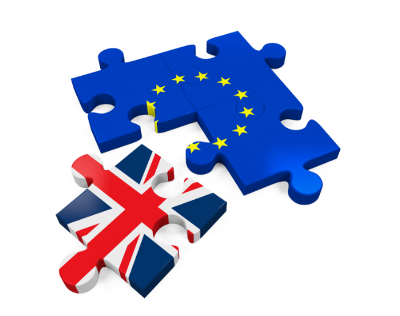 Conclusion
Consequences
Impact
Preperation
Brexit and The Netherlands
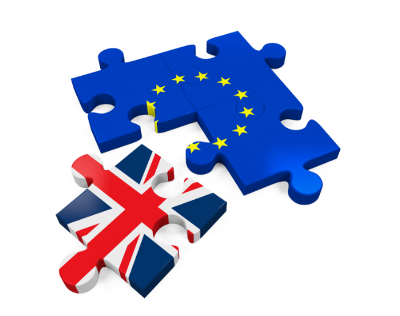 Thank you for your time!
Brexit and The Netherlands